Executive Director Report
January 2024
AGENDA
Enrollment
News
Department Updates
Program Updates
04
News
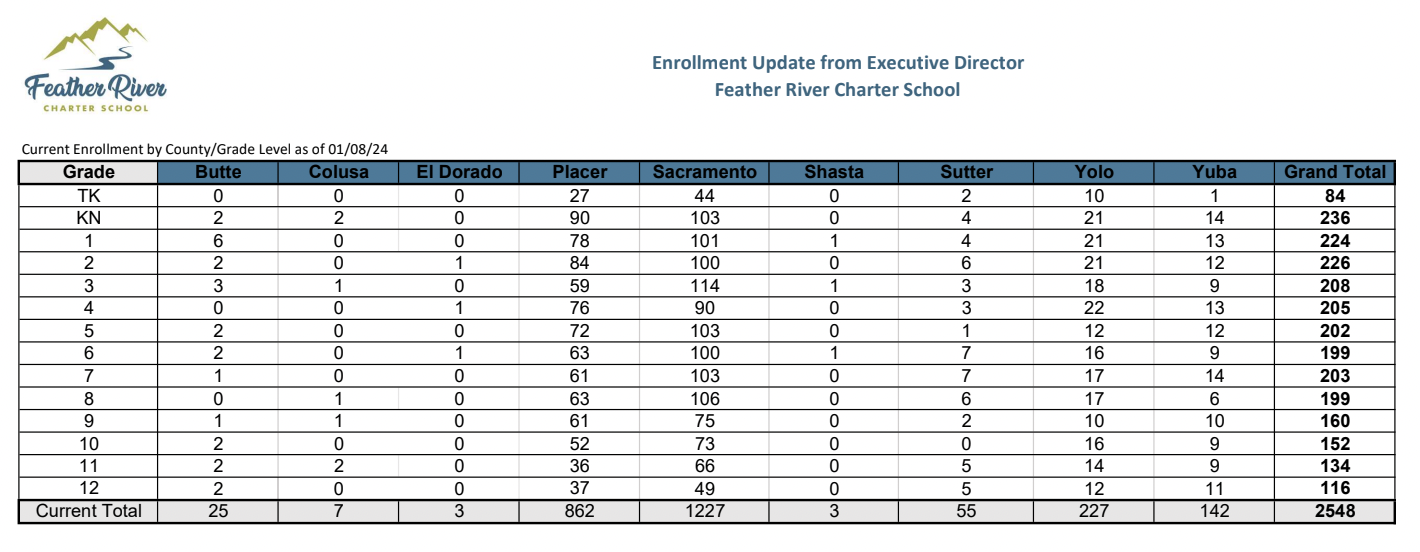 02
News
Website Updates
Feather River - Grid View
Feather River - Month View
Feather River - School Board
Feather River Homepage
Feather River - Enrollment
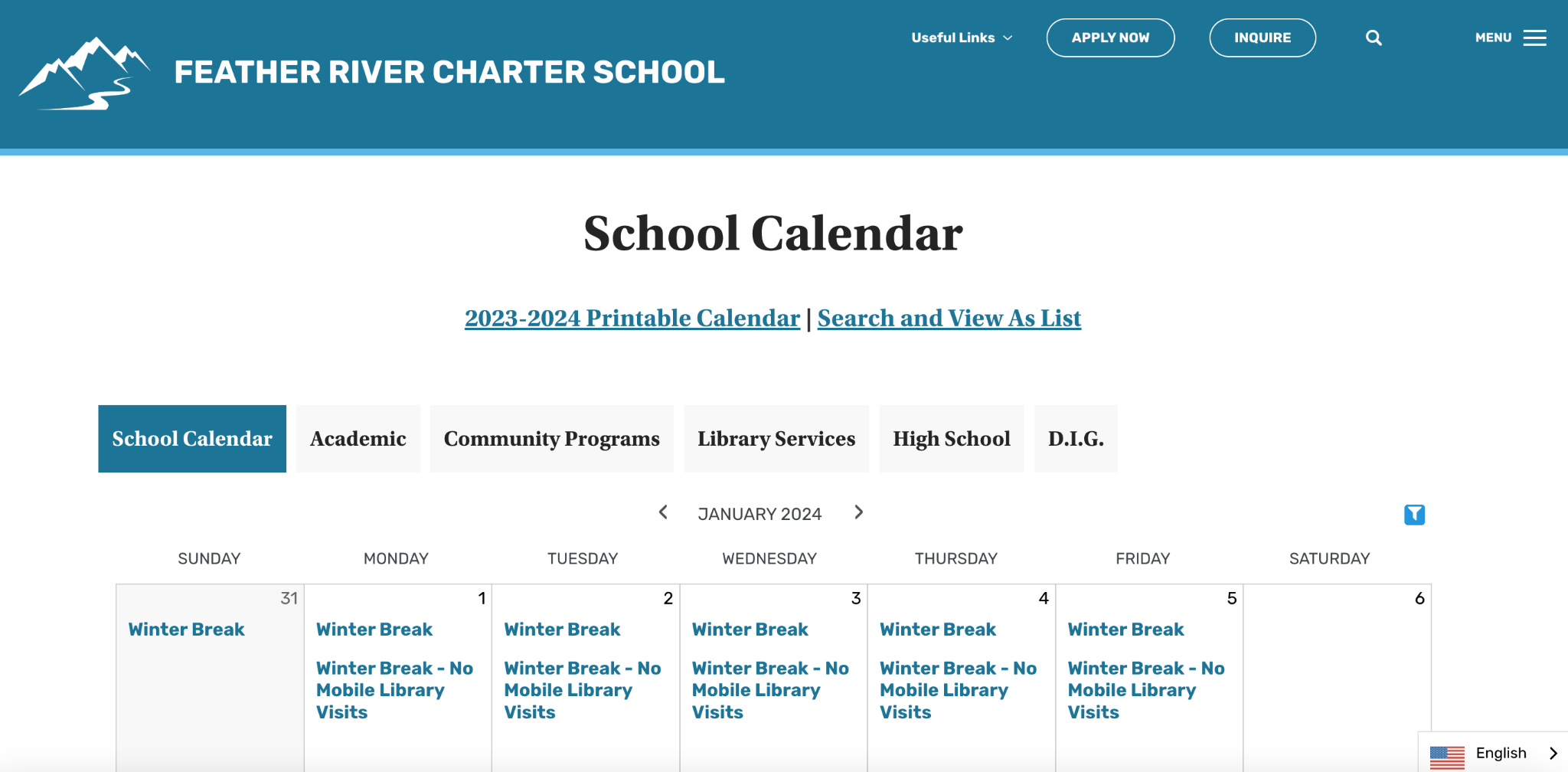 Website Highlights:

Calendar page allows families to search and filter activities by category, area, and more! 
Homepage have a refreshed look, provide an at-a-glance of what our school offers, and highlight our community through the news, calendar, and social media sections.
School Board page is now streamlined through Board On Track
Enrollment page is easy to navigate and offers a survey for prospective families ahead of the enrollment season.
Great News! 
A-G Completion Data
A-G Completion = Students successfully passed all 17 courses required by the CSU/UC system
Semester 2 is Here!
Start of LP5
HSVA & JHVA new classes starting 
New session of Clubs 
New session of Adventure Academy Classes
New intervention classes
Teachers completing report cards & closing out Semester 1
New field trips planned
Spelling Bee & Science Fair coming up!
ELPAC, PFT & CAASPP testing
State of Schools
Coming in February
Presented to Board in March
Planning for the 24-25 School Year
Our staff has begun planning for the upcoming school year:
Compliance Calendar
Budget Planning
Staffing
Enrollment Goals & Timeline
Intent process for Staff & Families
And more….
02
Department Updates
High School
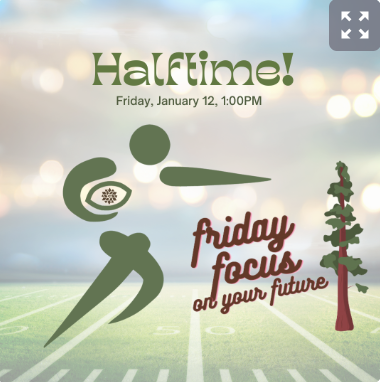 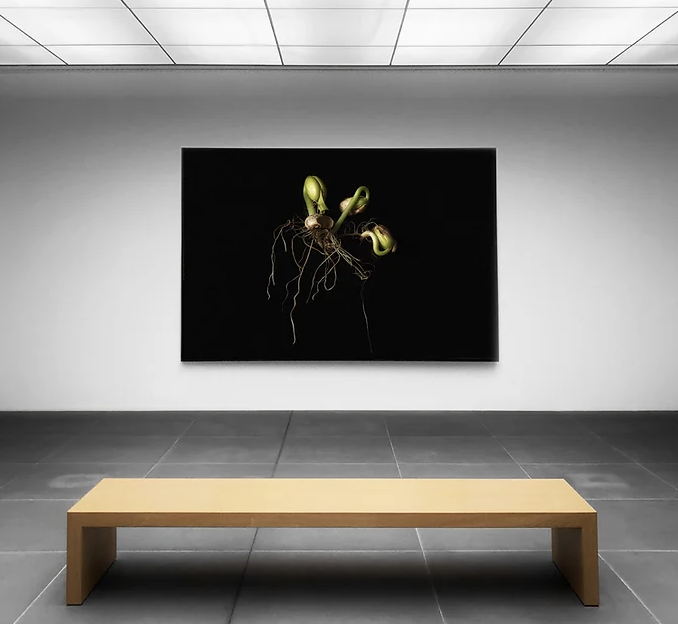 Dual Enrollment
Focus on Your Future
Weekly Counselor-led sessions preparing students for all aspects of life after high school.

Career Talks
How to High School
College Admissions
Life Skills
Financial Aid

All sessions available on our 
YouTube Channel
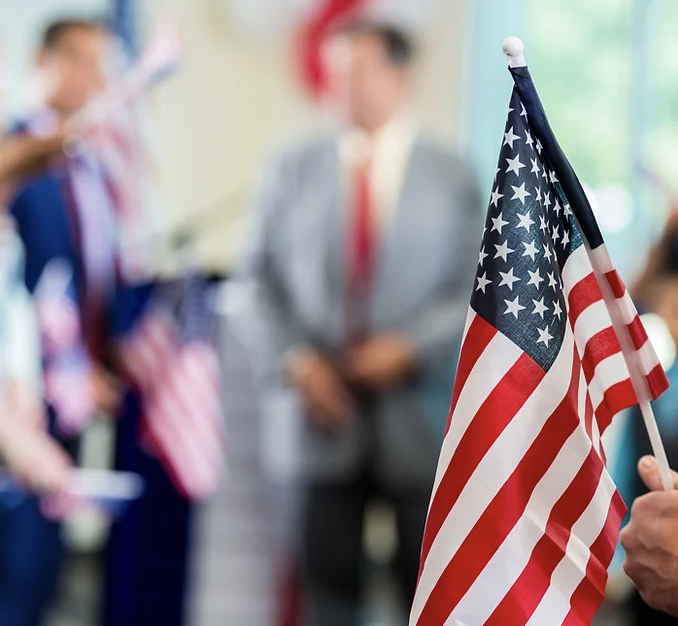 Spring Selections
5 Courses, 7 Sections

Art Appreciation
Intro to American Government
General Biology with Lab
Public Speaking
Spanish 2
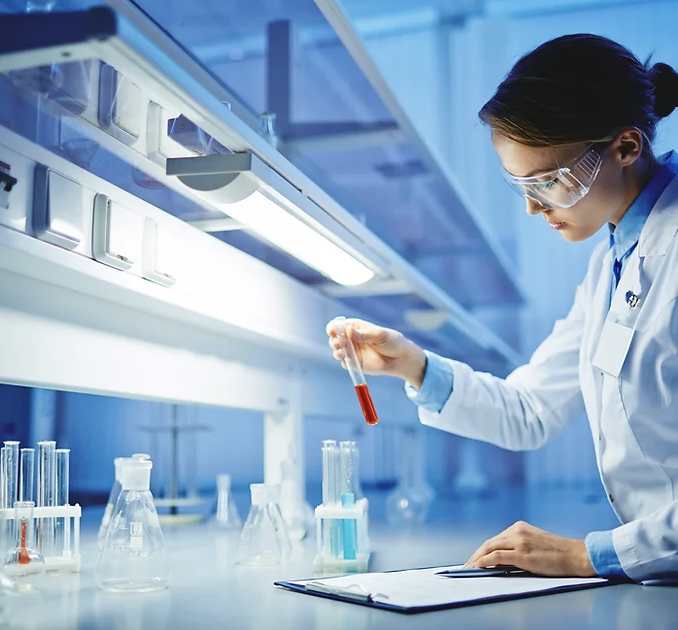 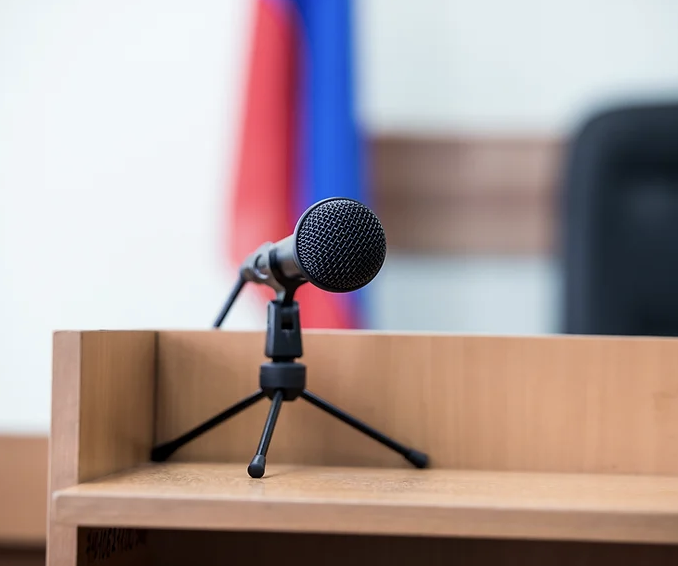 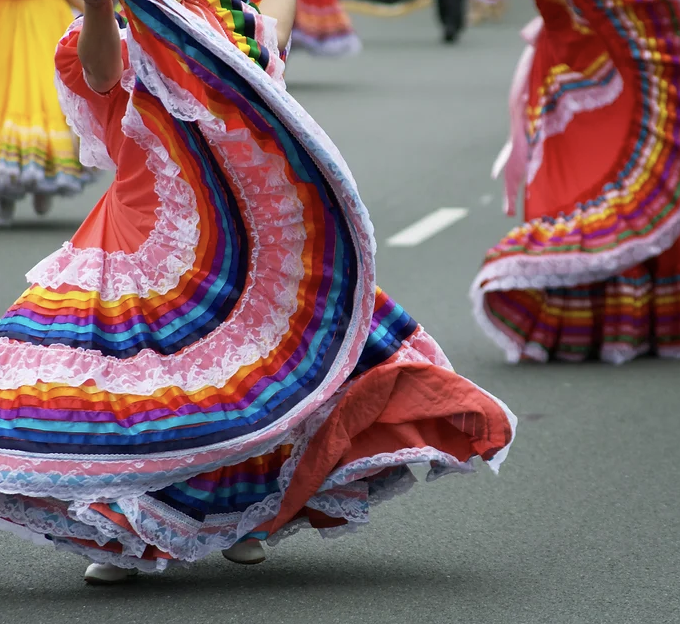 Student Support
Intervention Classes continue to fill
2 Additional Intervention teachers have been hired and start this week
Welcome Lauren & Janelle
Special Education
CDE IEP Audit
Began in June
50 random students were selected by the CDE for Clarksville & Feather River
Feather River- 0.5% of items were found to be non-compliant out of 400 compliance areas
Clarksville- 0.25% of items were found to be non-compliant out of 400 compliance areas
The areas we did have error, we have corrected on ALL IEP’s in each charter and provided our staff with additional training
There will be another random CDE pull at the end of Jan or beginning of Feb
This will continue until we are found to have no IEP compliance errors
Special Education
All schools are in CDE monitoring for Special Education student performance on State-wide testing:
What has been completed:
Worked with our SELPA to do a root cause analysis to determine potential causes
We have developed a 2 year plan and are awaiting approval from our SELPA
Next Steps:
We will be looking into intervention based ELA and Math curriculums
These still teach to grade level standards but are scaffolded to allow for more access for students to the content
They are curriculums designed to support students who have learning gaps
Developing and providing both Teacher and Parent Trainings
03
Program Updates
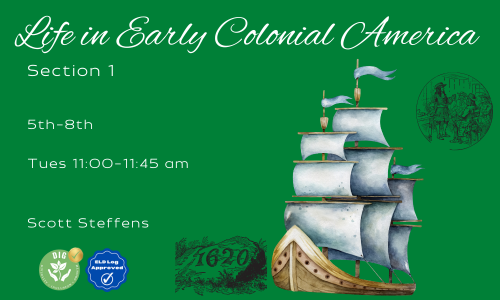 Adventure Academy
Session 3 Starts this Week!
STEAM Superstars 
(TK-1st Grade AND 2nd-4th Grade)

D.I.G. sealed class which will celebrate the extraordinary contributions of African-American STEAM pioneers.
The following classes are invited to join their ADVA teachers for a field trip to the Monterey Bay Aquarium in February:
Playing with Ocean Patterns
California Coastin’
Aquarium Architects
Let’s Write Under the Sea Stories
Mysteries of the Deep.
Engaging Young Minds: a class for parents which will equip and empower them for the important work they do with our youngest learners.

In partnership with Parent Education
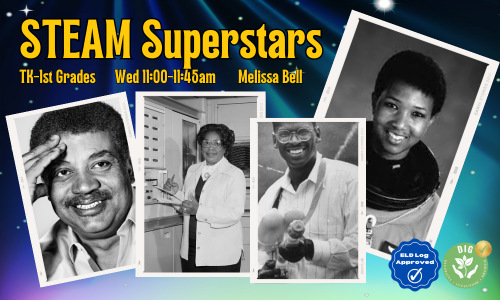 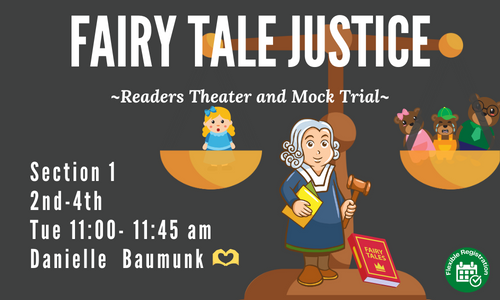 Virtual Academies
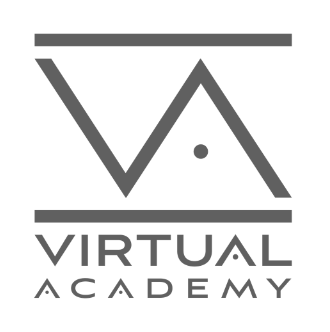 Our own program, our own teachers
Standards aligned, credentialed teacher supported, AG/NCAA approved (where applicable) courses
Fall Classes just wrapped, spring classes kicking off
Growth in enrollment in both HSVA & JHVA
Planning for new offerings in the fall, more CTE and electives
Clubs Update
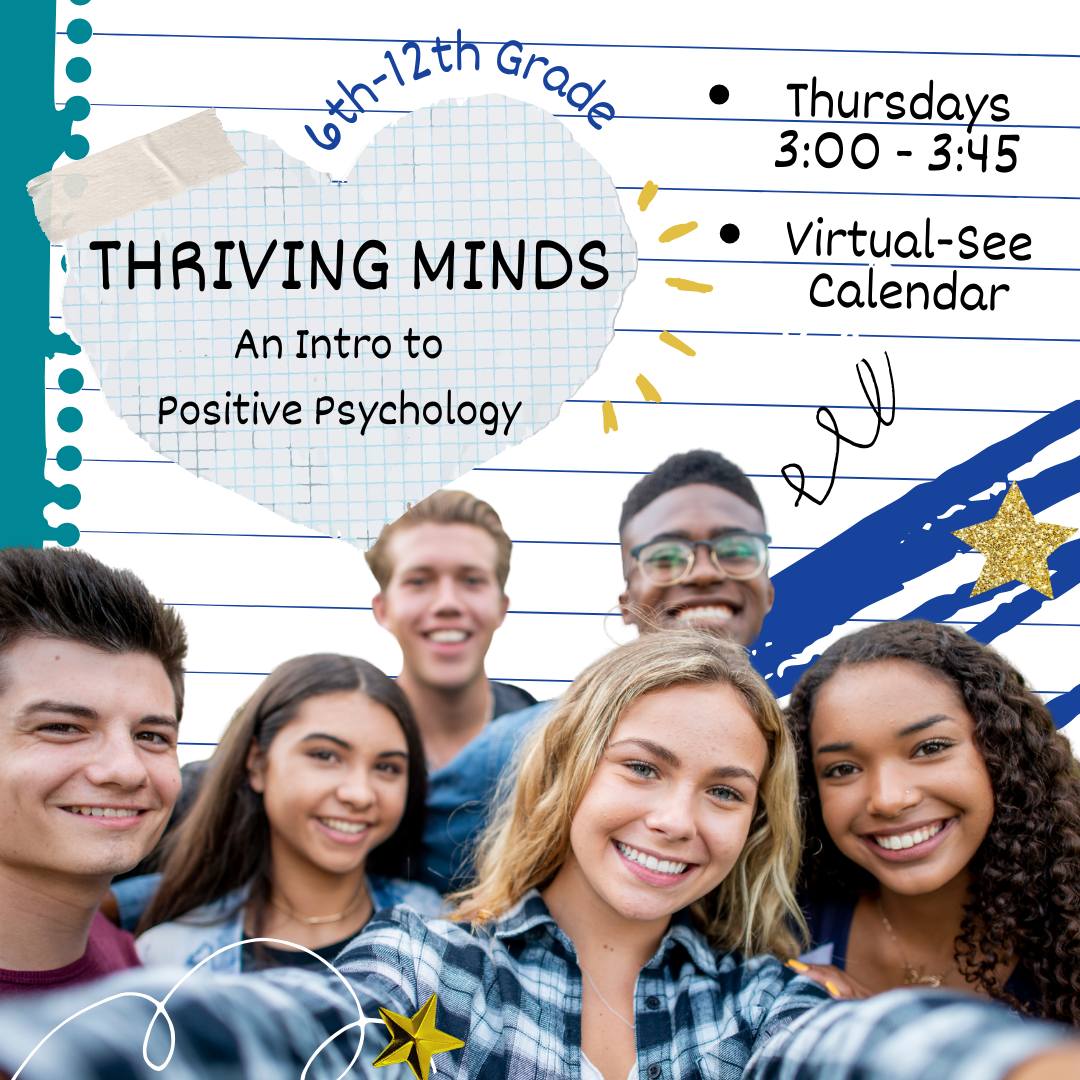 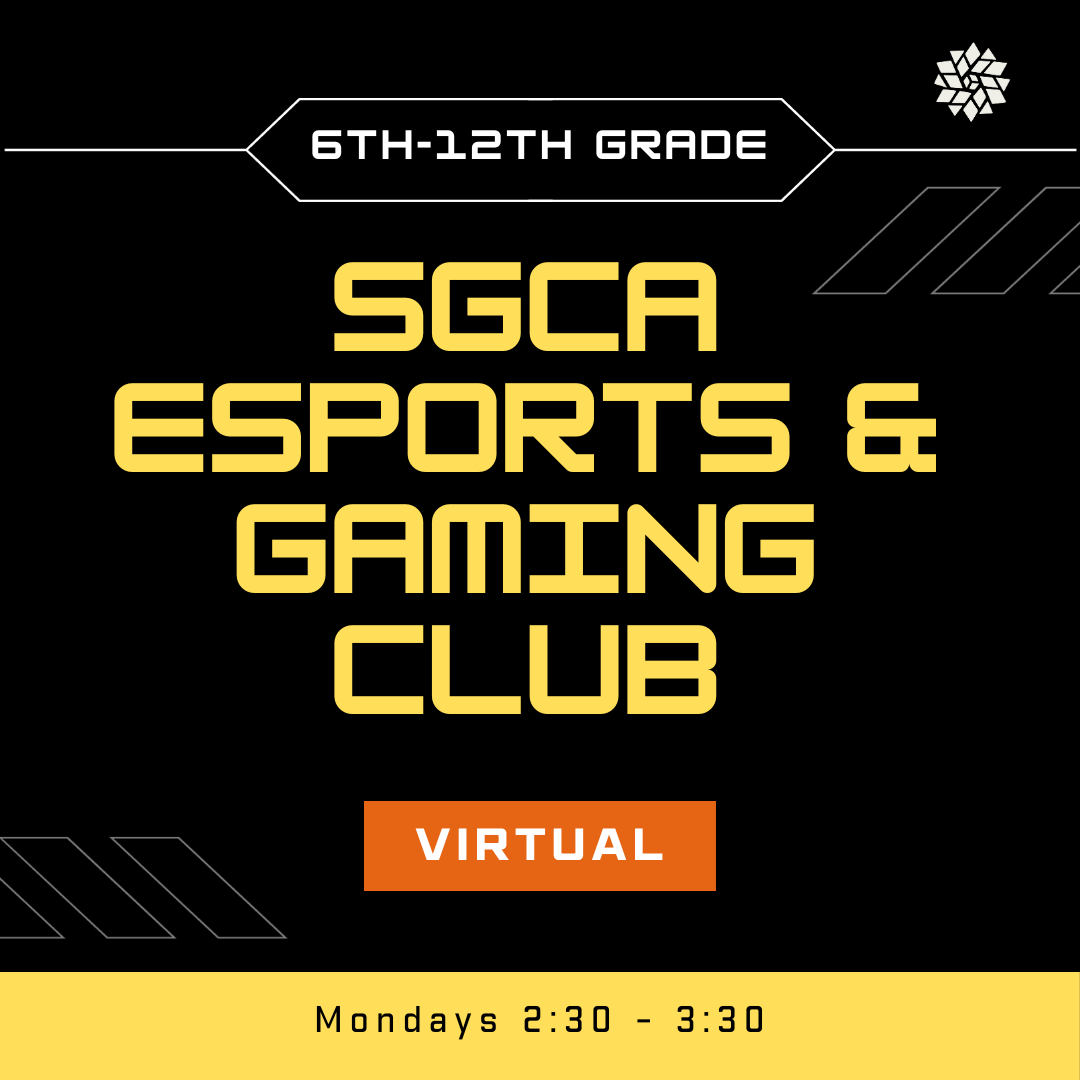 Session 3 Clubs Wrapped Up
We offered 4 clubs and had 75 students participate in this session.  
Ooey Gooey Science Club had 33 students participate in this fun hands-on club.  
E-Sports club continues to be a favorite for our students each session.

Session 4 Clubs start January 16th.  
We are excited to be offering 9 amazing clubs for this session.
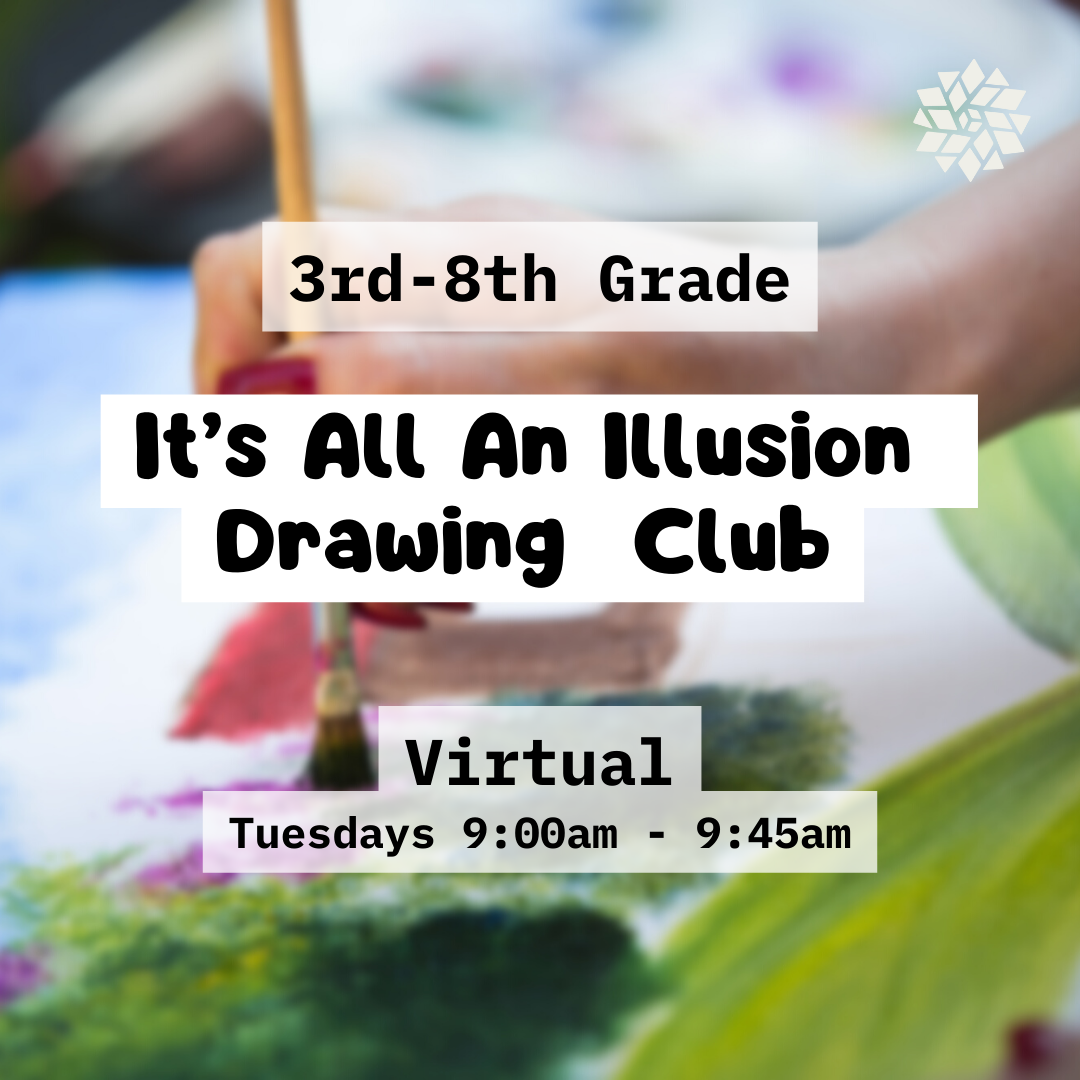 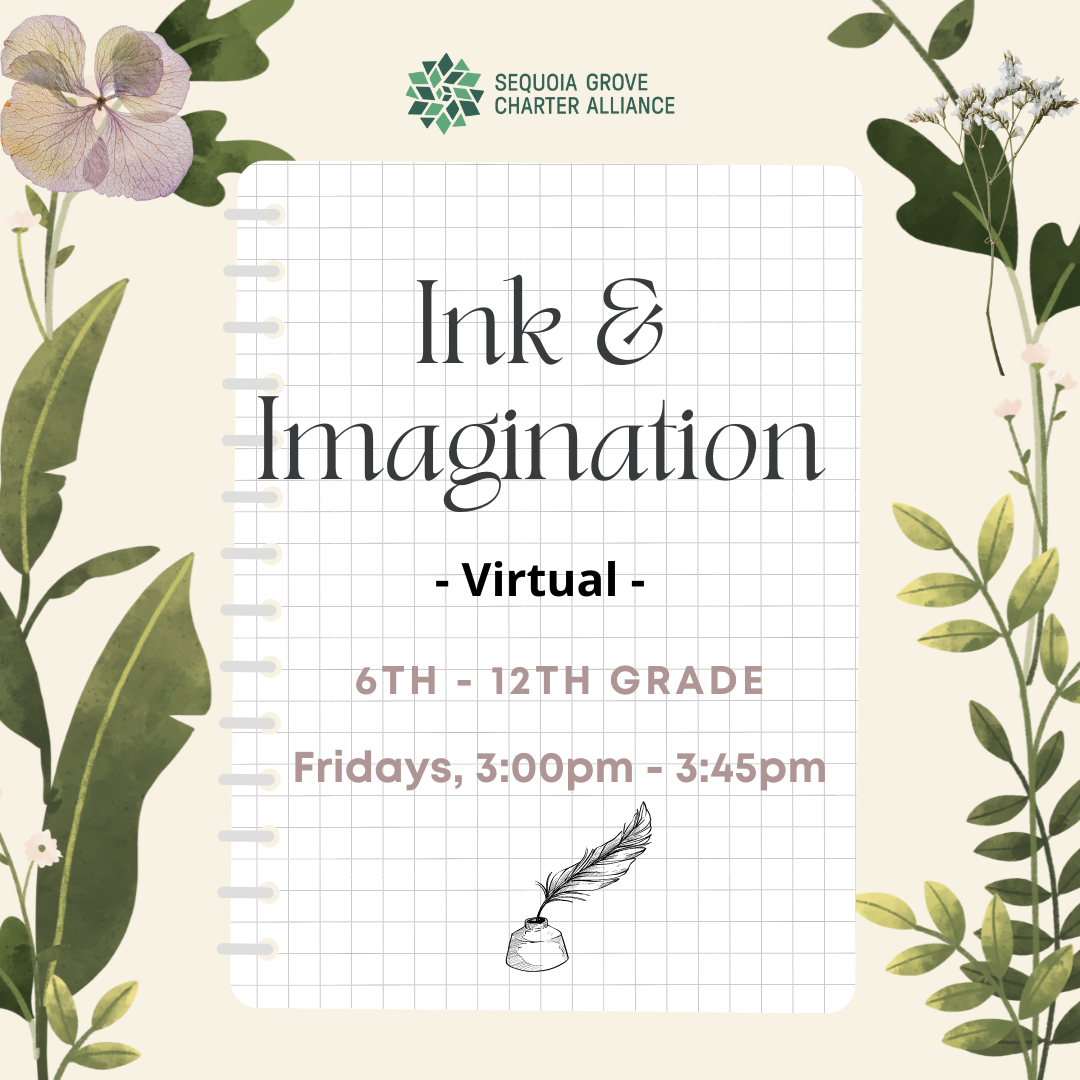 Community Events
We invite all board members, staff, and families to join! 
Zoom links for virtual events will be published in the Sequoia Grove Public Calendar.
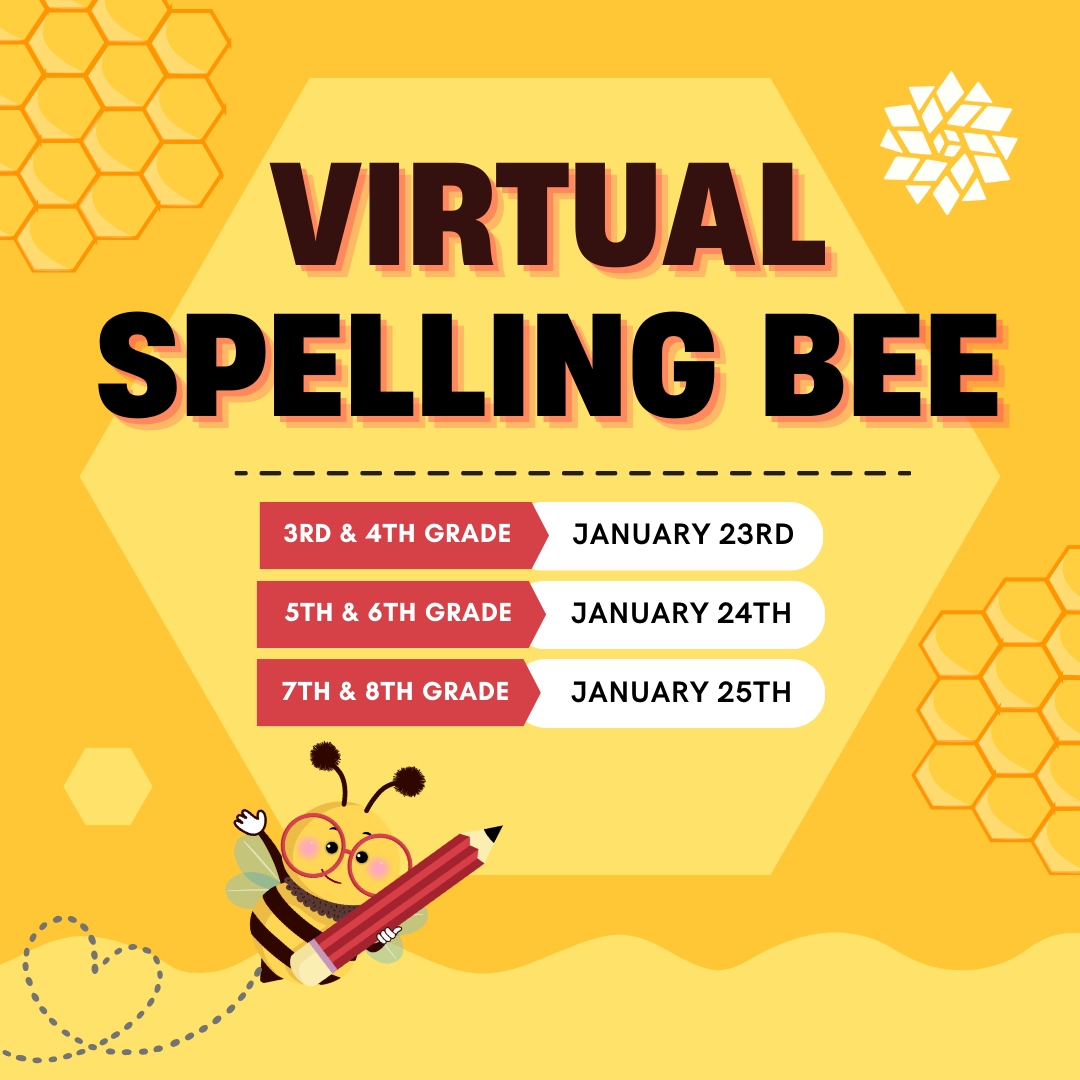 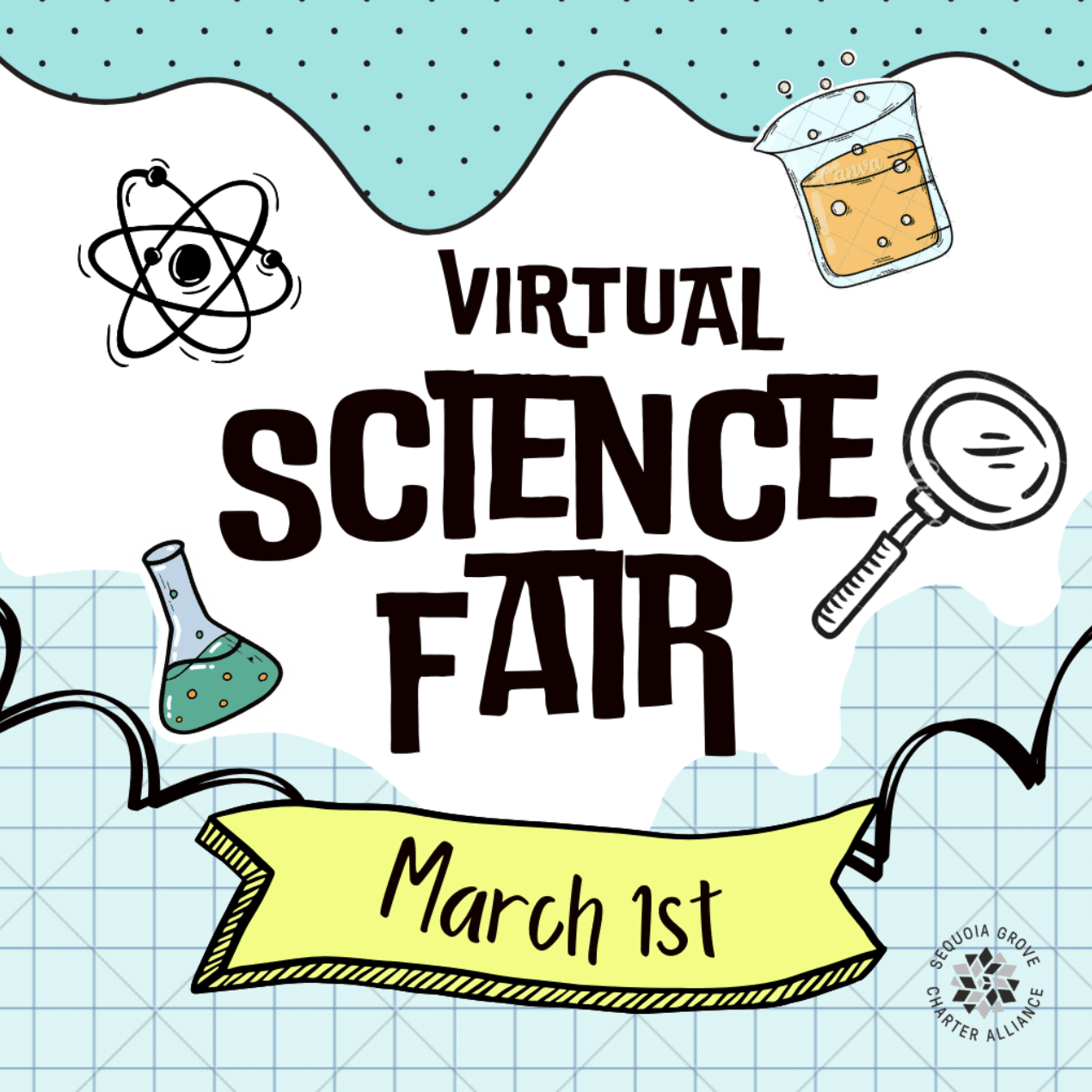 1:30pm
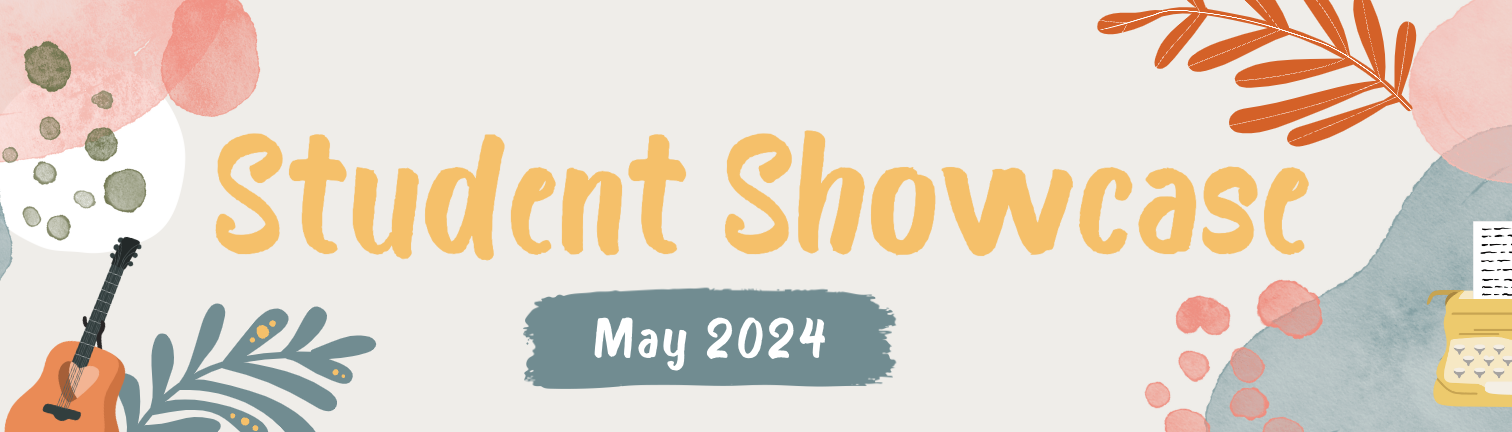 Elk Grove
5/14, 11:00 am - 1:00 pm
Loomis
5/15, 11:00 am - 1:00 pm
Chico
5/22, 11:00 am - 1:00 pm
We can’t wait to celebrate all of our amazing students!
CAAP HAAPenings
CAAP is our program to help unduplicated (low income, English language learners, foster/homeless) attain the dream of attending college, if that is their goal.

Special events this spring:

An overnight bus tour, visiting both Chico State and Cal Poly Humboldt with college admissions enrichment along the way. Feb 22-23
Junior High students attending Camp Blackbird - Experiential learning that promotes a college-going culture. March 11-15
A community-building bowling event
Field Trips
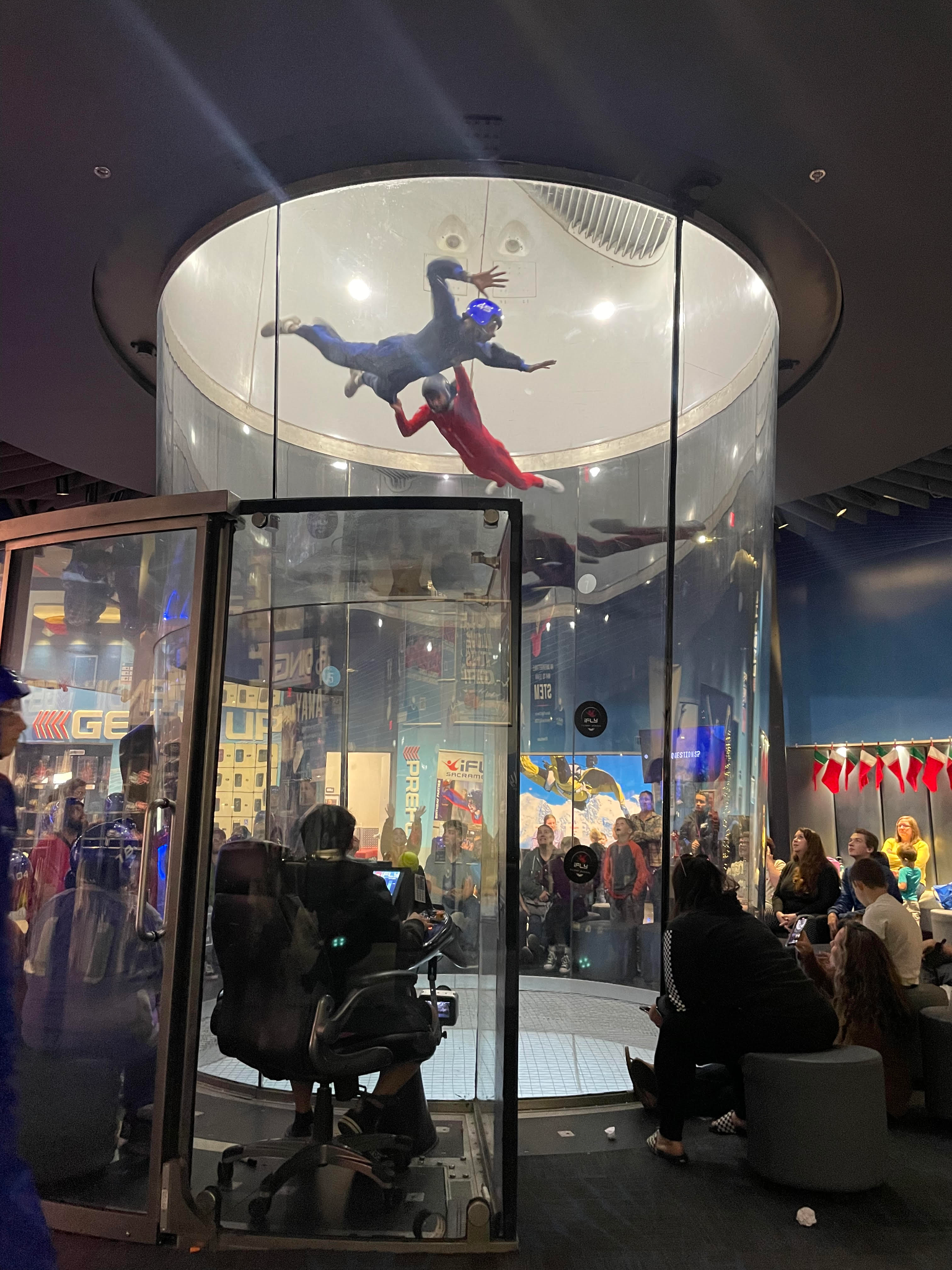 Families are LOVING Field Trips and Students are LEARNING so much out in the world!
“So thankful for our school and the amazing trips they organize!”

“Tori the HST leading our group during today's Fog Willow field trip was a competitive horse wrangler in highschool and gave my son lessons on how to properly throw the rope. I must say I was so very impressed with her skills!! This was a great experience.Thank you Miss Tori.”
“We had a great time on our field trip to the California Raptor Center at UC Davis today. We learned all about raptors and got to see some of them up close.”

“We enjoyed a field trip with our Adventure Academy history class! Coloma Marshall Gold Discovery State Park.”
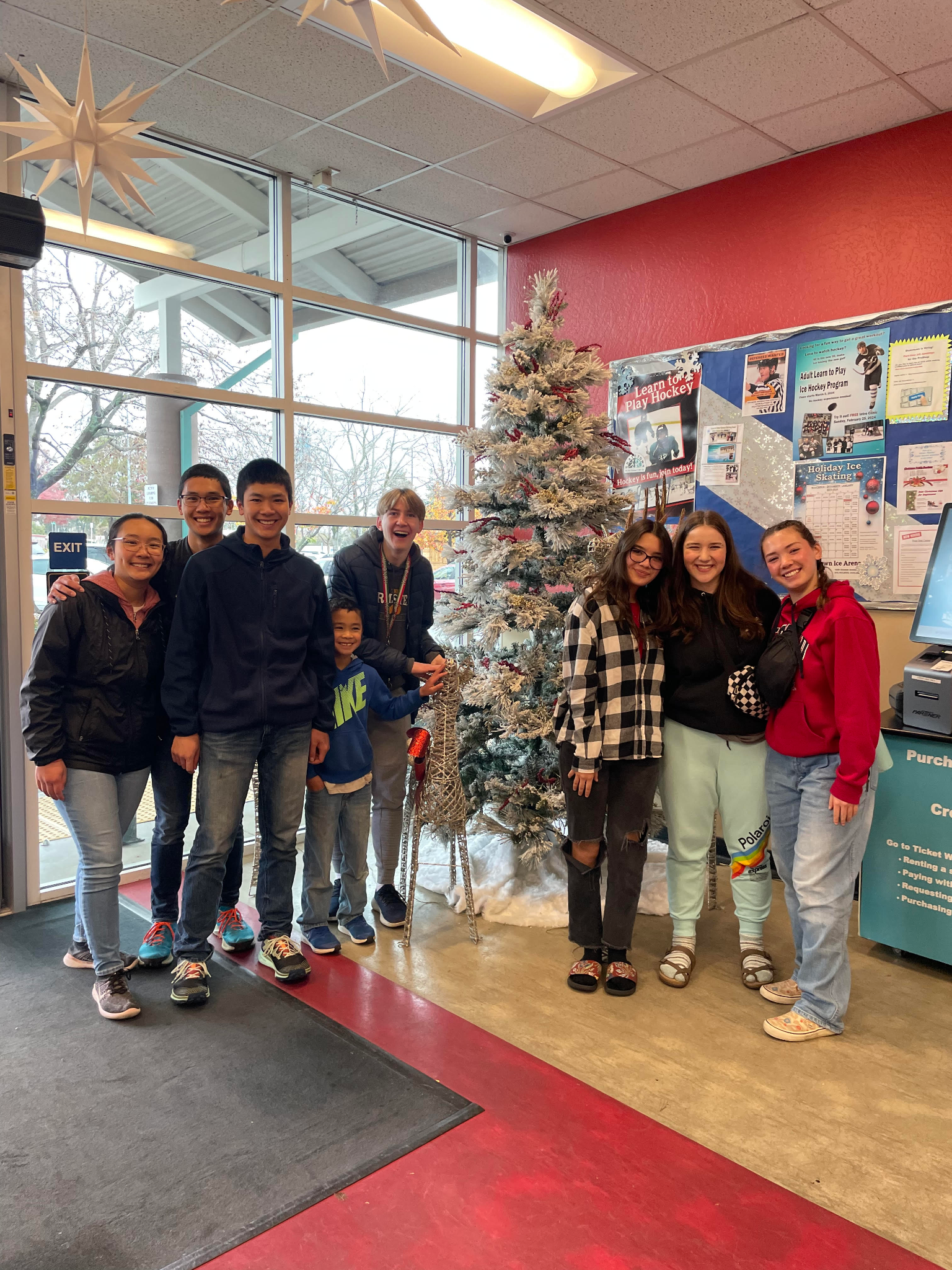 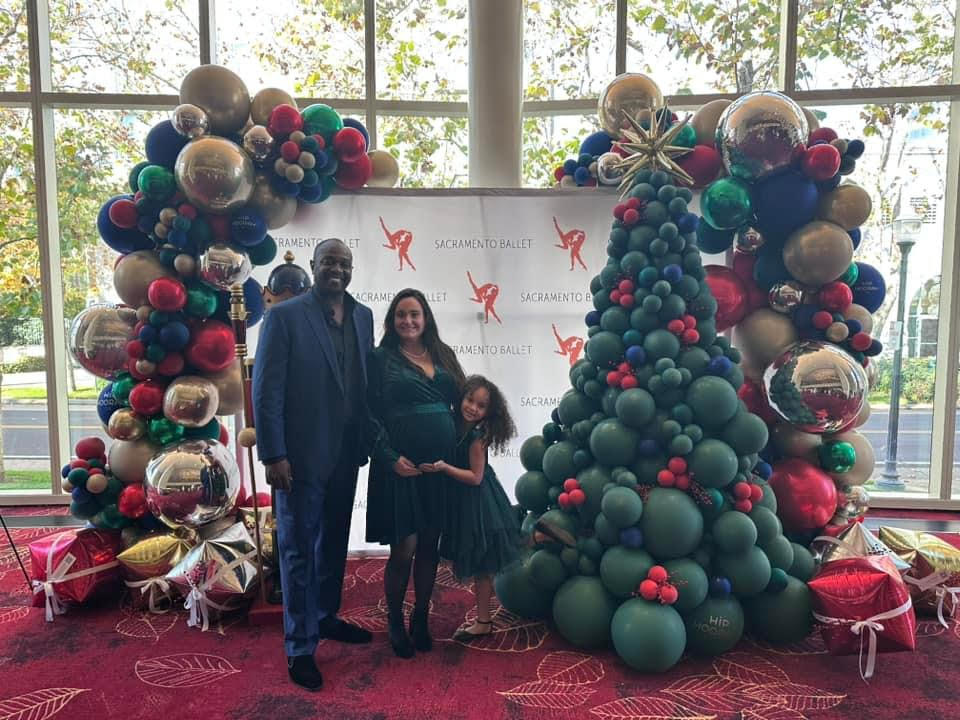 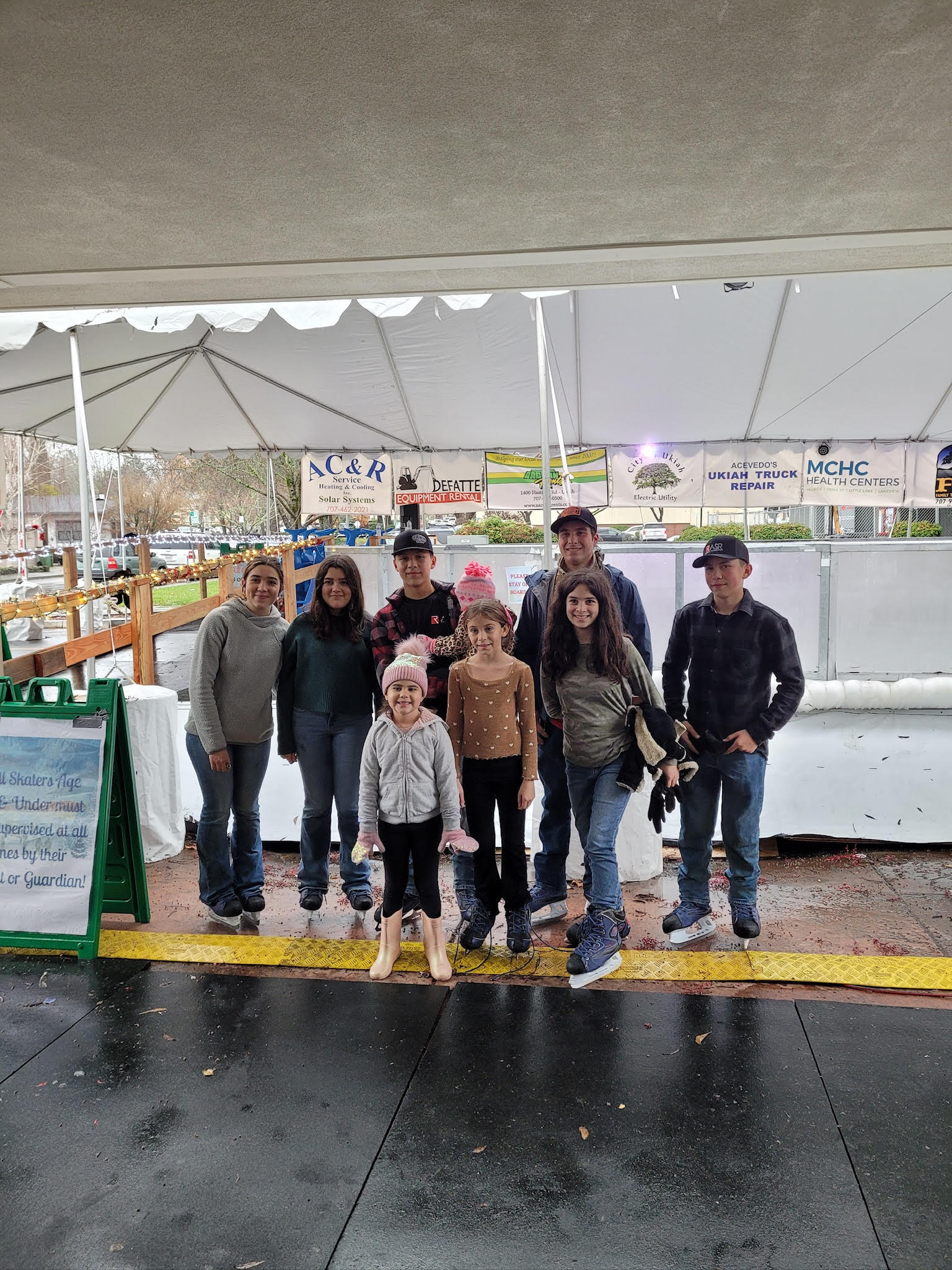 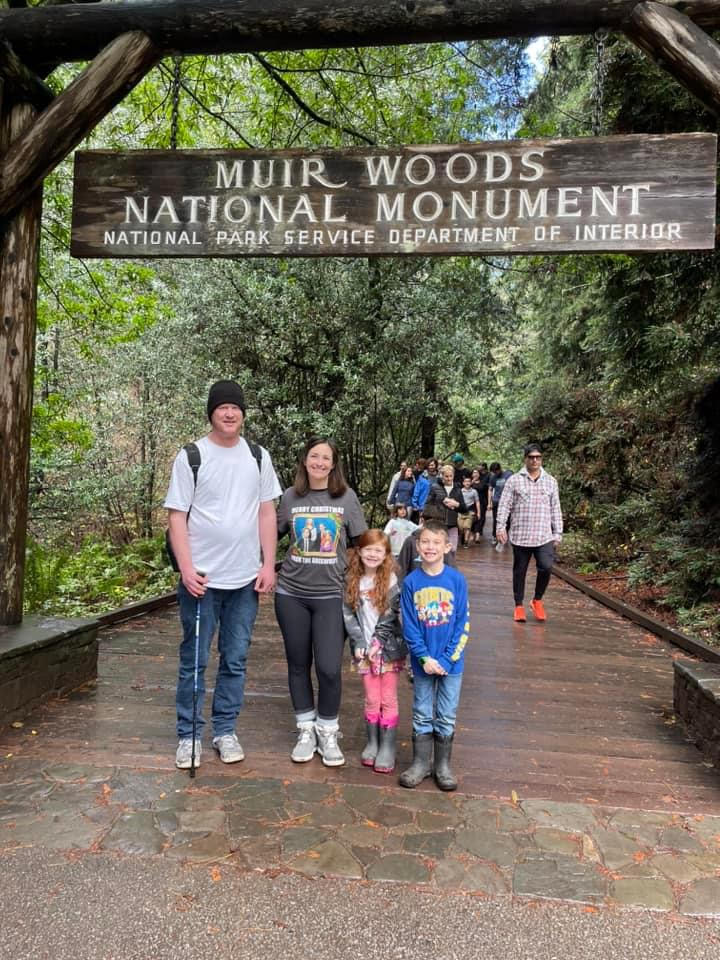 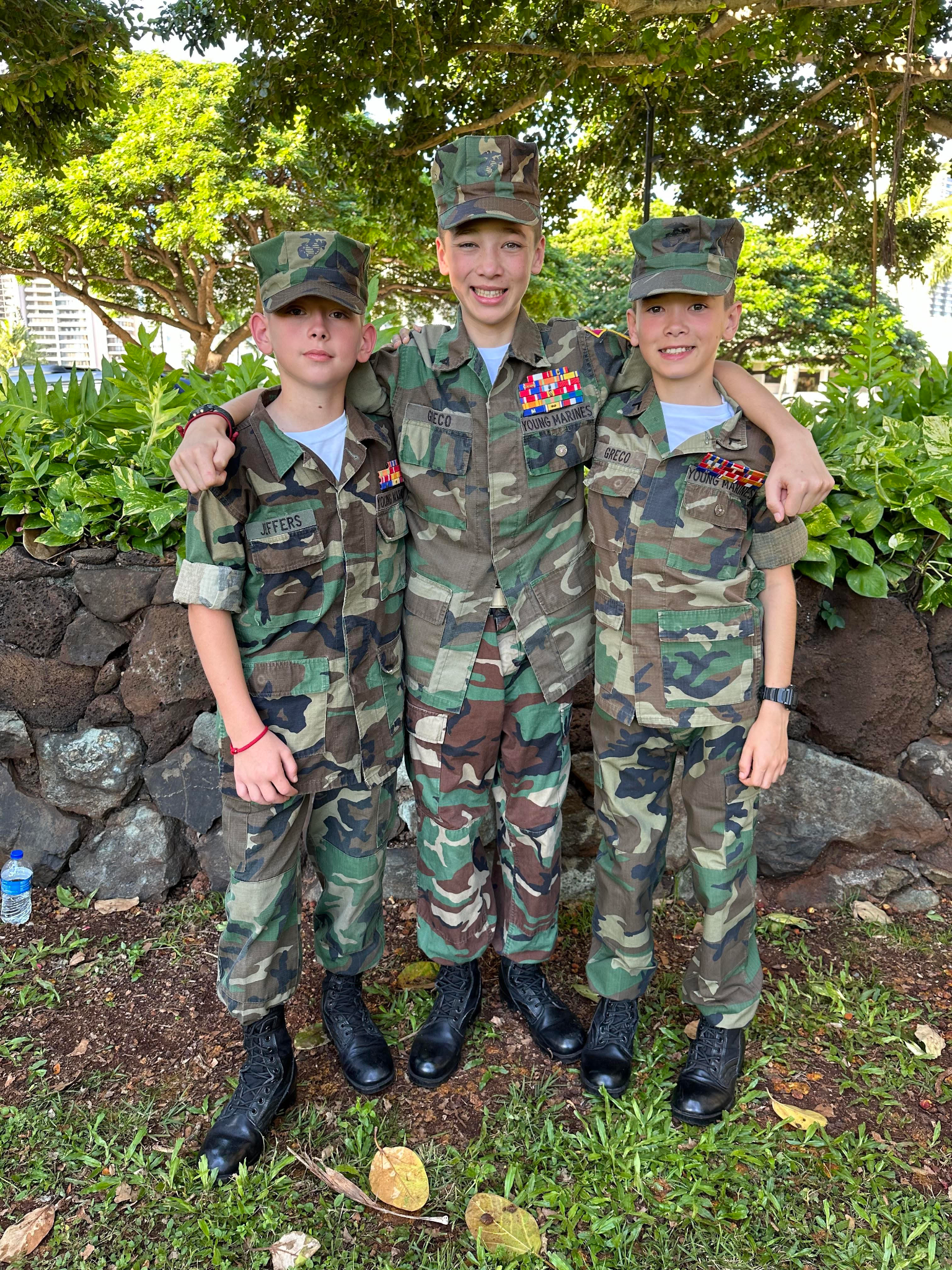 Homeschool Families learning in so many ways!
Thank You!
Your dedication to our school and the success of our students is appreciated.